Министерство здравоохранения Российской ФедерацииФедеральное государственное бюджетное образовательное учреждение дополнительного профессионального образованияРоссийская медицинская академия непрерывного профессионального образования(ФГБОУ ДПО РМАНПО Минздрава России)
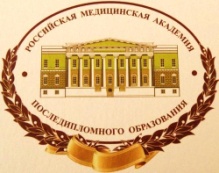 УЧЕБНЫЙ МОДУЛЬ 
ПРОФИЛАКТИКА  И БОРЬБА С УГРОЗОЙ РАСПРОСТРАНЕНИЯ НОВОЙ  КОРОНАВИРУСНОЙ  ИНФЕКЦИИ COVID-19  В МЕДИЦИНСКИХ ОРГАНИЗАЦИЯХ, ОКАЗЫВАЮЩИХ МЕДИЦИНСКУЮ ПОМОЩЬ В АМБУЛАТОРНЫХ УСЛОВИЯХ ( НА ДОМУ)
Кафедра организации здравоохранения и общественного здоровья
Учебный модуль разработан заведующим кафедрой профессором О.Л. Задворной _под руководством ректора ФГБОУ ДПО РМАНПО Минздрава России  член корреспондента РАН, профессора Д.А. Сычева
Утвержден  на УМС от
Структура учебного содержания
Основные задачи  медицинских организаций и их структурных подразделений, оказывающих медицинскую помощь в амбулаторных условиях, направленных на  профилактику  и борьбу  с угрозой распространения новой коронавирусной инфекции COVID-19.
Основные  требования к организации работы   медицинских организаций и их структурных подразделений, оказывающих медицинскую помощь в амбулаторных условиях,   направленных на  профилактику  и борьбу  с угрозой распространения новой коронавирусной инфекции COVID-19 .Правила забора проб биологического материала.  
Основные принципы оказания медицинской помощи в амбулаторных условиях (на дому) пациентам с установленным диагнозом новой коронавирусной инфекции  COVID-19
Обязанности уполномоченного лица медицинской организации при получении положительного результата лабораторного исследования биологического материала на наличие новой коронавирусной инфекции  COVID-19
 Обязанности  медицинских  работников  по оказанию  медицинской помощи на дому  пациентам с положительным результатом  теста на COVID-19
Показания для оказания медицинской помощи пациентам с положительным результатом  теста на COVID-19 на дому. Согласие пациента  на оказание медицинской помощи  в амбулаторных условиях ( на дому) и соблюдение режима  изоляции при лечении. Показания для госпитализации  граждан  с положительным результатом  теста на COVID-19.
Основные задачи  медицинских организаций и их структурных подразделений, оказывающих медицинскую помощь в амбулаторных условиях, направленных на  профилактику  и борьбу  с угрозой распространения новой коронавирусной инфекции COVID-19
1. Обеспечивают готовность медицинских организаций к приему и оказанию медицинской 
помощи пациентов с симптомами ОРВИ, отбору биологического материала для исследований на 
наличие  COVID-19.
2. Принимают меры по выявлению и оказанию медицинской помощи пациентов с симптомами 
ОРВИ, в т.ч. из групп риска.
3. Обеспечивают приоритет оказания ПМСП  пациентам с симптомами ОРВИ на дому, 
с дополнительным привлечением медицинских работников.
4. Обеспечивают прием через приемно-смотровые боксы и фильтр-боксы пациентов с 
симптомами ОРВИ, схемы дальнейшей маршрутизации пациентов в медицинские организации, 
оказывающие медицинскую помощь  в стационарных условиях.
5. Организуют мониторинг обращений пациентов с симптомами ОРВИ (средне-тяжелые и 
тяжелые формы), внебольничными пневмониями за медицинской помощью, вызовов скорой
 медицинской помощи, учёт количества госпитализированных и выбывших из стационара 
лиц, пациентов с ОРВИ и внебольничными пневмониями.
Пациенты групп риска: лица  в возрасте старше 60 лет; лица, страдающие хроническими заболеваниями бронхолегочной, сердечно-сосудистой и эндокринной систем; беременные женщины.
Основные задачи  медицинских организаций и их структурных подразделений, оказывающих медицинскую помощь в амбулаторных условиях, направленных на  профилактику  и борьбу  с угрозой распространения новой коронавирусной инфекции COVID-19
6. Обеспечивают организацию оперативной связи  с  медицинскими организациями, 
оказывающими медицинскую помощь в стационарных условиях, по вопросам оказания
медицинской помощи пациентам с подозрением, либо подтвержденным диагнозом COVID-19, 
с профильными специалистами медицинских  организаций второго и третьего уровня, 
главными внештатными специалистами органов исполнительной власти субъектов РФ.
7. Обеспечивают медицинских работников, оказывающих медицинскую помощь в
амбулаторных условиях, пульсоксиметрами.
8. Организуют проведение противоэпидемических мероприятий при выявлении подозрения
на новую коронавирусную инфекцию COVID-19.
9. Обеспечивают возможность оформления листков нетрудоспособности без посещения 
медицинской организации лицам, прибывшим в РФ с территории стран, в которых 
зарегистрированы случаи COVID-19, а также проживающим совместно с ними лицам.
10. Приостанавливают проведение профилактических медицинских осмотров и 
диспансеризации.
11. Рассматривают возможность переноса сроков оказания медицинской помощи в 
плановой форме, в том числе, в условиях дневного стационара.
Основные  требования к организации  работы   медицинских организаций и их структурных подразделений, оказывающих медицинскую помощь в амбулаторных условиях,   направленных на  профилактику  и борьбу  с угрозой распространения новой коронавирусной инфекции COVID-19
1.Наличие запаса расходных материалов для отбора проб для проведения лабораторных исследований, дезинфекционных средств и медицинских изделий, включая  средства индивидуальной защиты (шапочка, противочумный (хирургический) халат, респиратор типа NIOSH-certified № 95, EU FFP2 или аналогичные), пульсоксиметры.
2.Информирование медицинских работников по вопросам профилактики, диагностики и лечения новой коронавирусной инфекции COVID-19, сбора эпидемиологического анамнеза.
3.Госпитализация пациентов с нетипичным течением ОРВИ и внебольничной пневмонией.
 Проведение противоэпидемических мероприятий при выявлении подозрения на новую коронавирусную инфекцию COVID-19.
4.Соблюдение температурного режима, режима проветривания, текущей дезинфекции в медицинской организации, использование работниками медицинской организации средств индивидуальной защиты.
5.Проведение обеззараживания воздуха и поверхностей в помещениях с использованием бактерицидных облучателей, других устройств для обеззараживания воздуха и (или) поверхностей. 
6.Контроль концентрации дезинфицирующих средств в рабочих растворах. Увеличение кратности дезинфекционных обработок помещений медицинских организаций
Основные  требования к организации  работы   медицинских организаций и их структурных подразделений, оказывающих медицинскую помощь в амбулаторных условиях,   направленных на  профилактику  и борьбу  с угрозой распространения новой коронавирусной инфекции COVID-19
7.Передача биологического материала от пациентов (мазки из носо- и ротоглотки) при подозрении 
на новую  коронавирусную инфекцию COVID-19 в лаборатории медицинских организаций, 
имеющих эпидемиологическое заключение на работу с III и IV группами патогенности, 
с оформлением Акта приема-передачи.
8.Указание медицинскими работниками в бланке направления на лабораторное исследование
 диагноза "пневмония" при направлении биологического материала пациентов с внебольничной 
пневмонией для диагностики новой коронавирусной инфекции COVID-19.
9.Системная работа  по информированию населения о рисках новой коронавирусной инфекции 
COVID-19, мерах индивидуальной профилактики, обращая особое внимание на необходимость 
своевременного обращения за медицинской помощью при появлении первых симптомов 
респираторных заболеваний.
10.Оказание медицинской помощи пациентам с ОРВИ в амбулаторных условиях, 
преимущественно на дому. 
11.Актуализация сведений о лицах в возрасте старше 60 лет, а также лицах, страдающих
хроническими заболеваниями бронхолегочной, сердечно-сосудистой и эндокринной систем,
беременных женщинах, проживающих  на территории обслуживания медицинской
организации.
Основные  требования к организации  работы   медицинских организаций и их структурных подразделений, оказывающих медицинскую помощь в амбулаторных условиях,   направленных на  профилактику  и борьбу  с угрозой распространения новой коронавирусной инфекции COVID-19
12.Возможность дистанционной выписки лекарственных препаратов, доставки их на дом.
13.Медицинское наблюдение (ежедневная термометрия, опрос гражданина медицинским
работником, в том числе  по телефону, на предмет наличия симптомов ОРВИ) граждан, 
вернувшихся из стран, в которых зарегистрированы случаи новой коронавирусной инфекции 
COVID-19, на период не менее 14 календарных дней с момента их возвращения, а также 
проживающих совместно с ними лиц.
14.Передача сводной статистической информации о результатах медицинского наблюдения в 
территориальное управление Роспотребнадзора.
15.При появлении подозрения на заболевание новой коронавирусной инфекцией COVID-19,
обеспечить их немедленную изоляцию и госпитализацию в специально созданные для данного
контингента пациентов медицинские организации, оказывающие медицинскую помощь в 
стационарных условиях.
16.Обеспечить  возможность оформления листков нетрудоспособности без посещения 
медицинской организации  лицам, прибывшим в РФ из стран, в которых зарегистрированы 
случаи заболевания новой коронавирусной инфекцией COVID-19, а также проживающим 
совместно с ними лицам.
Руководитель медицинской организации, 
в которой был выявлен пациент,
 организует сбор биологического материала 
(мазок из носо- и ротоглотки) у всех медицинских работников 
и лиц, находившихся с ним в контакте, 
и направляет их для проведения 
   соответствующего лабораторного исследования 
                                                                                                           
 ВРЕМЕННЫЕ МЕТОДИЧЕСКИЕ РЕКОМЕНДАЦИИ 
«ПРОФИЛАКТИКА, ДИАГНОСТИКА И ЛЕЧЕНИЕ 
НОВОЙ КОРОНАВИРУСНОЙ ИНФЕКЦИИ (COVID-19)» 
Минздрав России.  Версия 4 (27.03.2020)
Для обеспечения проведения диагностических мероприятий необходимо знать!
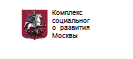 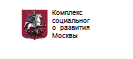 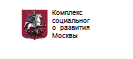 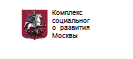 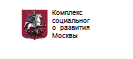 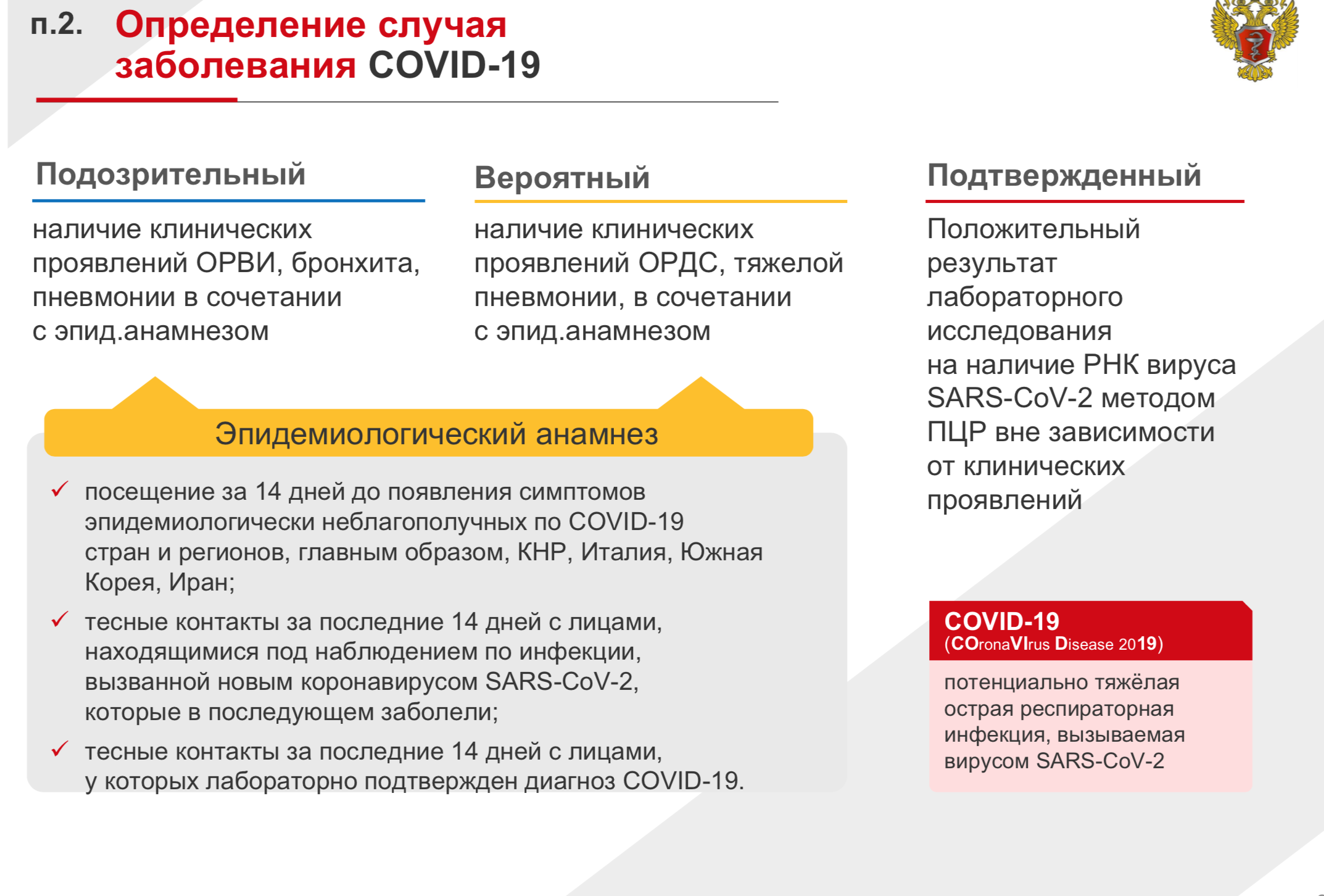 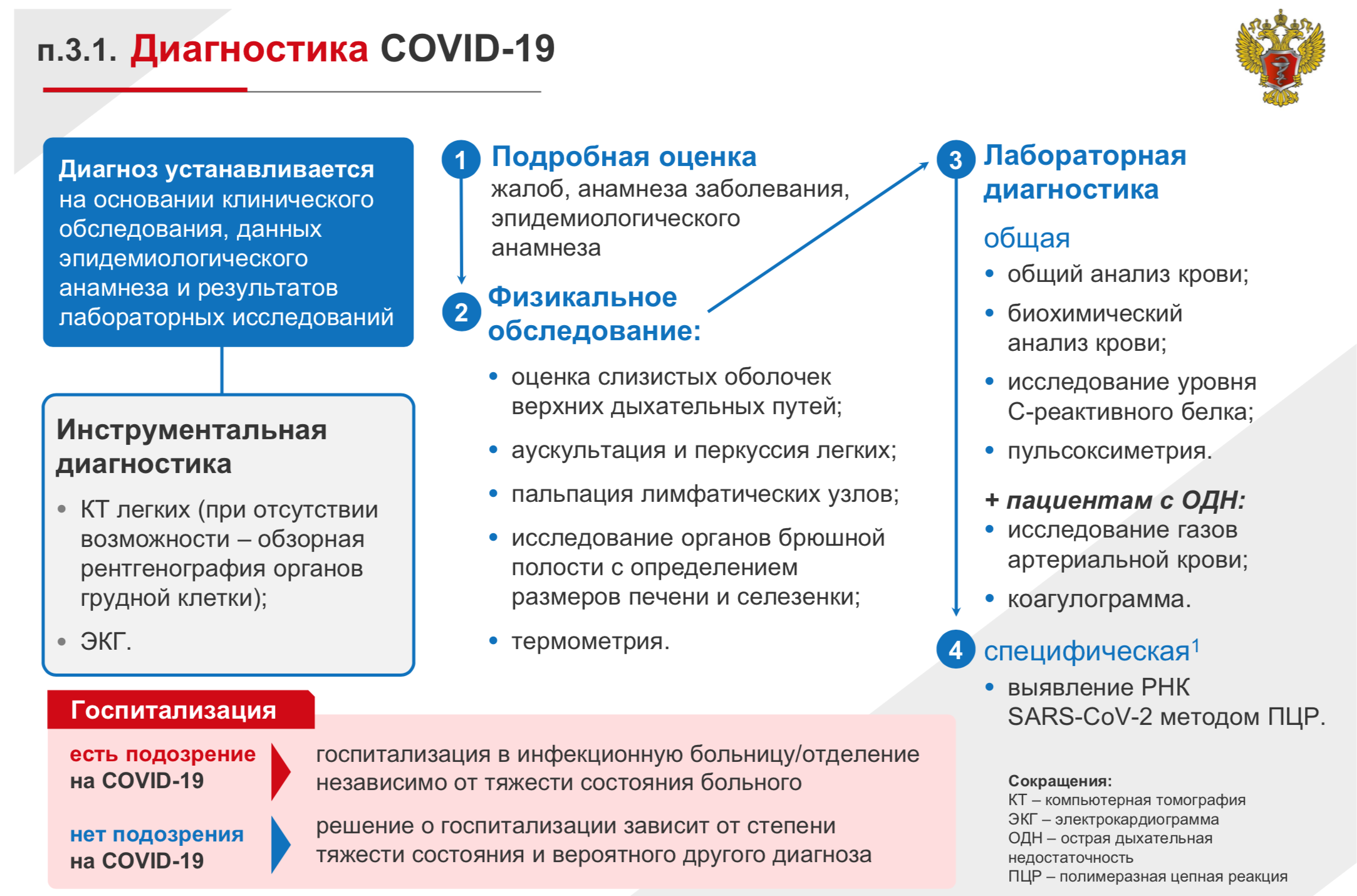 ОСНОВНЫЕ   ПРИНЦИПЫ  ОКАЗАНИЯ  МЕДИЦИНСКОЙ  ПОМОЩИ В  АМБУЛАТОРНЫХ  УСЛОВИЯХ  ( НА ДОМУ) ПАЦИЕНТАМ  С УСТАНОВЛЕННЫМ ДИАГНОЗОМ НОВОЙ КОРОНАВИРУСНОЙ ИНФЕКЦИИ COVID -19
При получение положительного результата лабораторного исследования  биоматериала
пациента:
УПОЛНОМОЧЕННОЕ  ЛИЦО  МЕДИЦИНСКОЙ  ОРГАНИЗАЦИИ:
уведомляет пациента о положительном результате теста на COVID -19;
оповещает о положительном результате  теста  руководителя медицинской 
организации; 
вносит  в журнал учета пациентов с новой коронавирусной инфекцией COVID -19
плановые даты для нового забора  биологического материала ( мазки из носо- и
ротоглотки) – 3, 11 день;
организует осмотр  работников медицинской организации, контактировавших с 
заболевшим пациентом и, в случае, выявления симптомов  ОРВИ, забор  у  них 
биоматериала ( мазки из носо- и ротоглотки)  для лабораторного исследования на
наличие новой коронавирусной инфекцией COVID -19;
осуществляет опрос пациента  с целью  уточнения его состояния;
осуществляет информирование  медицинского работника, направляемого для оказания
медицинской помощи пациенту,  о положительном результате теста на COVID -19;
МЕДИЦИНСКИЕ РАБОТНИКИ, ОКАЗЫВАЮЩИЕ МЕДИЦИНСКУЮ ПОМОЩЬ НА
ДОМУ ПАЦИЕНТАМ С ПОЛОЖИТЕЛЬНЫМ РЕЗУЛЬТАТОМ  ТЕСТА НА COVID-19
ОБЯЗАНЫ:
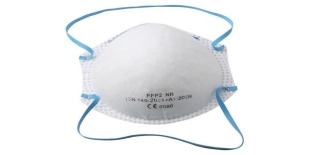 использовать  средства  индивидуальной защиты:
   
         очки, одноразовые перчатки, респиратор соответствующего класса защиты,
                противочумный костюм 1 типа или одноразовый халат, бахилы

 иметь запас медицинских масок в количестве не менее 20 штук  и предлагать 
 их пациенту, прежде чем, приступить к опросу и осмотру;
 рекомендовать пациенту во время осмотра и опроса  медицинским работником
 находиться в медицинской маске;
 обрабатывать руки в перчатках дезинфицирующими средствами;
 находясь в квартире пациента не снимать средства индивидуальной защиты;

         после выхода из квартиры пациента снять средства индивидуальной защиты,
               упаковать их в пакет для медицинских отходов класса В и обеспечить их
                                        транспортировку для утилизации
 
  по завершению оказания медицинской помощи пациенту сообщить уполномоченному
  лицу медицинской организации о лицах, имеющих контакт с пациентом.
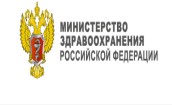 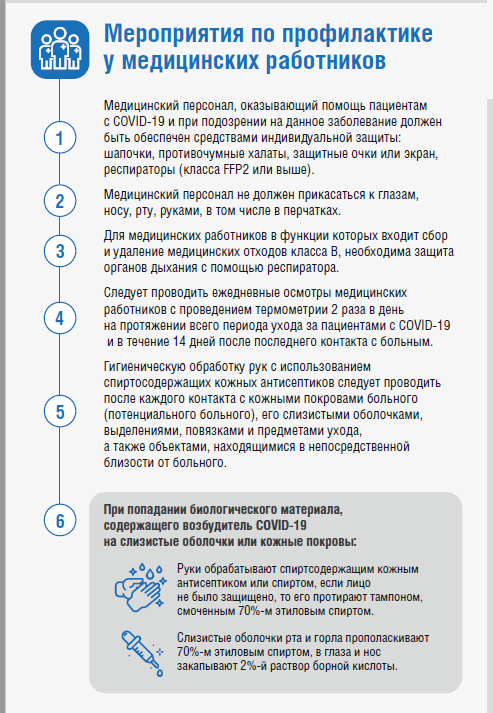 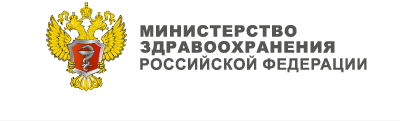 МЕДИЦИНСКАЯ ПОМОЩЬ ПАЦИЕНТАМ С ПОЛОЖИТЕЛЬНЫМ РЕЗУЛЬТАТОМ
 ТЕСТА НА  COVID-19 , КОТОРАЯ  МОЖЕТ БЫТЬ ОКАЗАНА НА ДОМУ
ПОКАЗАНИЯ:         отсутствуют клинические проявления заболеваний  или
                                                      легкое  течение заболевания
 
             температура тела менее 38,5 градусов, частота дыхательных движений менее 30 
                 движений в минуту, насыщение крови кислородом по данным пульсоксиметрии 
                                           ( SpO2) более 93% , для детей-95% и более)
РЕКОМЕНДУЕТСЯ:
назначать лечение пациентам  в соответствии с временными методическими рекомендациями*

пациент должен быть проинформирован о необходимости вызова врача или бригады скорой
медицинской помощи при ухудшении самочувствия:

            температура тела более  38,5 градусов, затрудненное дыхание, одышка, появление 
                   или усиление кашля,  снижение насыщения крови кислородом по данным 
                                          пульсоксиметрии ( SpO2)  менее  93% .

пациент должен быть проинформирован о возможных способах обращения за медицинской
помощью.
* Министерство здравоохранения РФ. Временные методические  рекомендации «Профилактика, диагностика 
и  лечение  новой коронавирусной инфекцией COVID-19» Версия 4 ( 27.03.2020).
Лица, проживающие с пациентом с легким течением заболевания
в одном помещении  должны быть проинформированы о рисках
заболевания новой коронавирусной инфекцией COVID-19 и необходимости
временного проживания в другом месте.
Пациент с легким течением заболевания и лица, проживающие с таким пациентом
должны быть:
проинформированы  о том, что нарушение санитарно-эпидемиологических правил, 
повлекшее по неосторожности массовое заболевание, может повлечь привлечение их к
уголовной ответственности, предусмотренной статьей  236 Уголовного кодекса РФ;

обеспечены информационными материалами по вопросам ухода за пациентами,
больными новой коронавирусной инфекцией COVID-19  и общими рекомендациями
по защите от инфекции, передаваемой воздушно-капельным и контактным путем;

В случае принятия решения о дальнейшем оказании медицинской помощи
пациенту в амбулаторных условиях ( на дому)  оформляется согласие на 
оказание медицинской помощи в амбулаторных условиях ( на дому) и 
соблюдение режима изоляции
 при лечении новой коронавирусной инфекцией COVID-19
Приложение к основным принципам оказания медицинской помощи
в амбулаторных условиях ( на дому) пациентам с установленным 
диагнозом новой коронавирусной инфекции COVID-19 
                                            ( Рекомендуемый образец)
СОГЛАСИЕ 
на оказание медицинской помощи в амбулаторных условиях ( на дому) 
и соблюдение режима изоляции при лечении 
новой  коронавирусной инфекции COVID-19
Я, 
                                       (фамилия, имя , отчество ( при наличии) гражданина)
«        »                        г. рождения,    зарегистрированный по адресу

(адрес места жительства гражданина либо законного представителя)
В  соответствии с частью 2 статьи 222 Федерального закона от 21.11.2011 № 323-ФЗ 
« Об основах охраны здоровья граждан в РФ» проинформирован (-а) медицинским работником

                                                           (полное наименование медицинской организации)

                              должность, фамилия, имя, отчество (при наличии)                            медицинским работником

о положительном результате лабораторного исследования моего биологического материала на новую коронавирусную инфекцию COVID-19 и постановке мне  диагноза: заболевание, вызванное новой  коронавирусной  инфекцией  COVID-19
Приказ Минздрава России от 27.03.2020 № 246н  О внесении изменений в приказ  Минздрава России от 19.03.2020 № 198 «О временном порядке организации  работы медицинских организаций  в целях реализации мер по профилактике  и снижению рисков распространения новой коронавирусной инфекции COVID-19» (Зарегистрирован Минюстом России 27.03.2020. Рег.номер 57860)
Продолжение документа
По результатам осмотра и оценки состояния моего здоровья, в связи с течением заболевания в легкой форме, медицинским работником в доступной для меня  форме мне разъяснена возможность оказания медицинской помощи в амбулаторных условиях ( на дому), после чего я выражаю свое согласие на:
  получение медицинской помощи  в амбулаторных условиях ( на дому) по адресу:

  соблюдение режима изоляции на период  лечения в указанном выше помещении.

 Мне  разъяснено, что я обязан (-а):
 не покидать указанное помещение, находиться в отдельной, хорошо проветриваемой  комнате;
 не посещать работу, учебу, магазины, аптеки, иные общественные места и массовые скопления людей, не пользоваться общественным транспортом, не контактировать с третьими лицами;
 при невозможности избежать кратковременного контакта с третьими лицами в обязательном порядке использовать медицинскую маску;
  соблюдать врачебные и санитарные предписания, изложенные в памятках, врученных мне медицинским работником, а также предписания, которые будут выданы мне медицинскими работниками в течение всего срока лечения;
  при первых признаках ухудшения самочувствия ( повышение температуры, кашель, затрудненное дыхание( обратиться за медицинской помощью и не допускать самолечения;
  сдать пробы для последующего лабораторного контроля при посещении меня медицинским работником на дому.
Я проинформирована (-а), что в случае нарушения мною режима изоляции я буду госпитализирован (-а)  в медицинское учреждение для обеспечения режима изоляции и дальнейшего лечения в стационарных условиях.
Я предупрежден ( -а), что нарушение санитарно-эпидемиологических правил, повлекшее по неосторожности массовое заболевание,  может повлечь  привлечение у уголовной ответственности, предусмотренное статьей  236  Уголовного кодекса РФ.
Продолжение документа
Медицинским  сотрудником  мне предоставлены информационные  материалы  по вопросам  ухода за пациентом, больным новой коронавирусной инфекцией  COVID-19 и общими рекомендациями по защите от инфекций, передающихся  воздушно-капельным и контактным путем, их содержание мне разъяснено и   полностью  понятно.
( фамилия, имя, отчество ( при наличии) гражданина, контактный телефон)


                   ( подпись)                          (фамилия, имя, отчество ( при наличии)  гражданина или
                                                                              законного представителя гражданина)

        
                   ( подпись)                                  ( фамилия, имя, отчество ( при наличии) медицинского
                                                                                                           работника)
 

                    «        »     
                                            дата оформления
Приказ Минздрава России от 27.03.2020 № 246н  О внесении изменений в приказ  Минздрава России от 19.03.2020 № 198 «О временном порядке организации  работы медицинских организаций  в целях реализации мер по профилактике  и снижению рисков распространения новой коронавирусной инфекции COVID-19» (Зарегистрирован Минюстом России 27.03.2020. Рег.номер 57860)
ПОКАЗАНИЯ  К  ГОСПИТАЛИЗАЦИИ  ПАЦИЕНТОВ  С ПОЛОЖИТЕЛЬНЫМ
РЕЗУЛЬТАТОМ  ТЕСТА НА COVID-19 :
наличие  одного из следующих обстоятельств:
совокупность двух и более  признаков  на фоне  лихорадки – температура тела  
более 38,5 градусов, частота дыхательных движений более  30  движений в минуту,
насыщение крови кислородом по данным пульсоксиметрии  ( SpO2) менее  93% ; 

легкое течение заболевания в случае, если возраст пациента более 65 лет или имеются 
симптомы  ОРВИ в сочетании с хронической  сердечной недостаточностью, 
сахарным диабетом, заболеваниями дыхательной  системы (бронхиальная астма, 
хроническая обструктивная болезнь легких), с беременностью;

совместное проживание с лицами, относящимся к группе риска ( лица в возрасте
старше 65 лет; лица страдающие хроническими заболеваниями бронхолегочной,
сердечно-сосудистой и эндокринной систем; беременные женщины);невозможность  их
отселения независимо от тяжести течения заболевания у пациента;

легкое течение заболевания у детей  в возрасте менее 3 лет, или наличие у
детей  в возрасте до 18 лет симптомов ОРВИ  в сочетании с хроническими 
заболеваниями ( сердечная недостаточность, сахарный диабет, бронхиальная астма,
врожденные  пороки  сердца и легких, находятся на иммуносупрессивной терпии);
 
беременность.